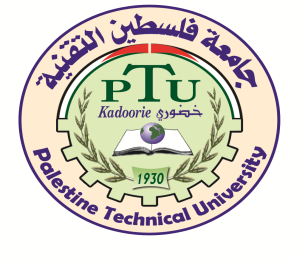 كلية الأعمال والاقتصاد
قسم العلوم المالية
التسويق المصرفي – الفصل الثامن: ترويج الخدمات المصرفيةد. محمد احمد سيد احمد
الفصل الصيفي: 2024-2023
المحاضرة الثالثة : 2024-08-27
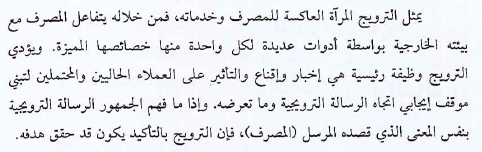 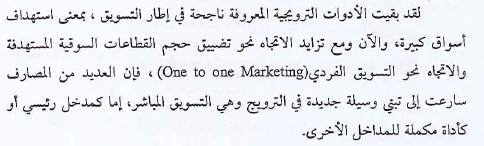 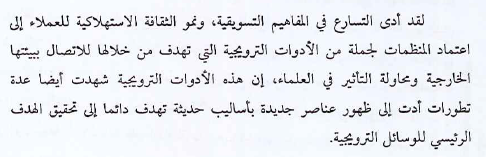 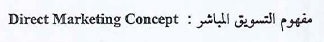 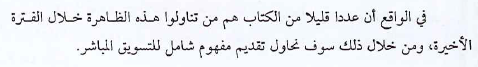 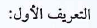 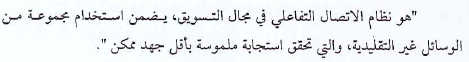 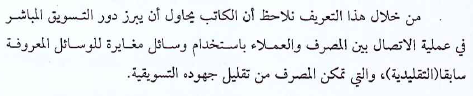 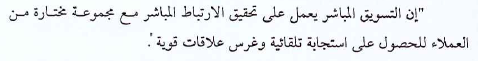 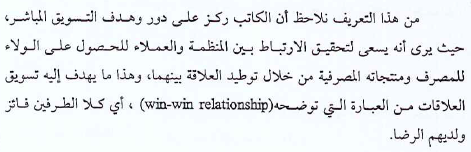 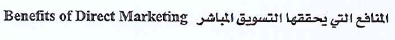 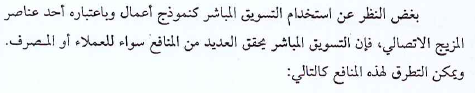 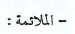 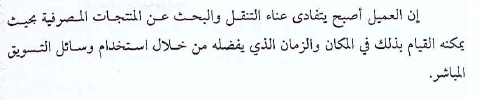 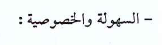 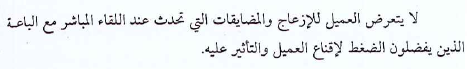 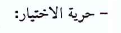 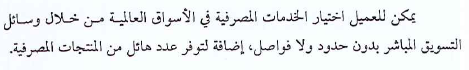 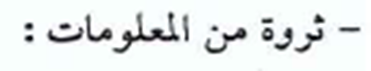 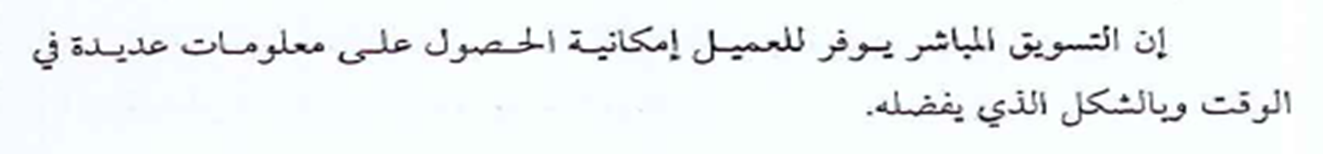 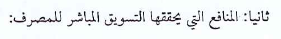 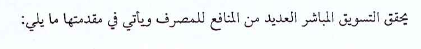 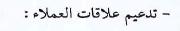 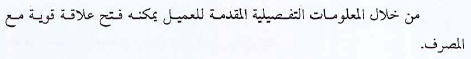 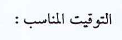 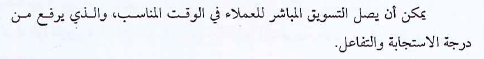 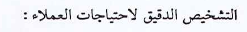 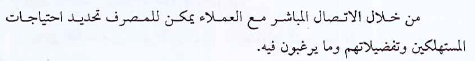 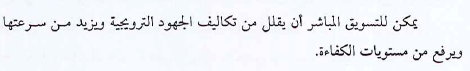 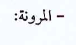 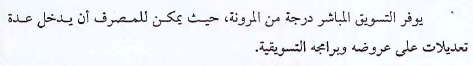 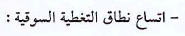 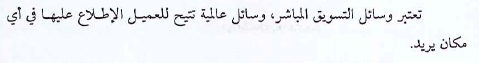 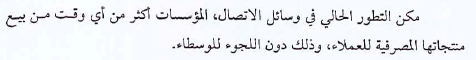 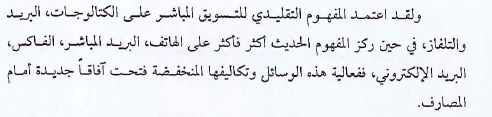 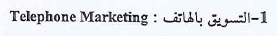 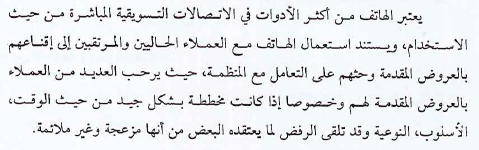 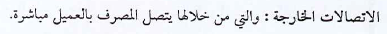 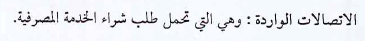 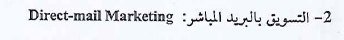 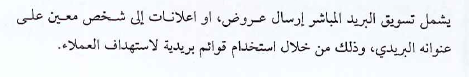 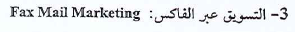 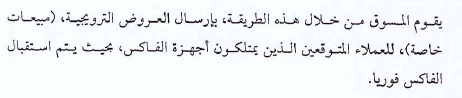 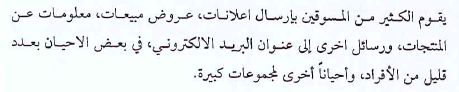 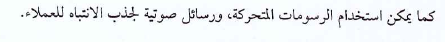 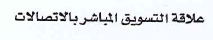 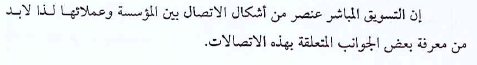 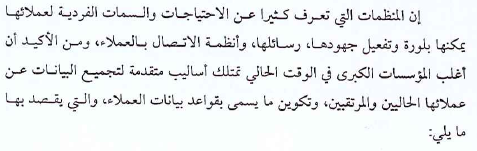 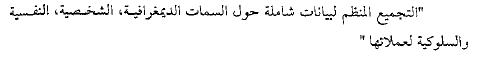 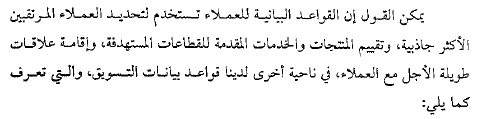 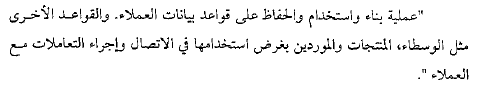 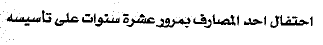 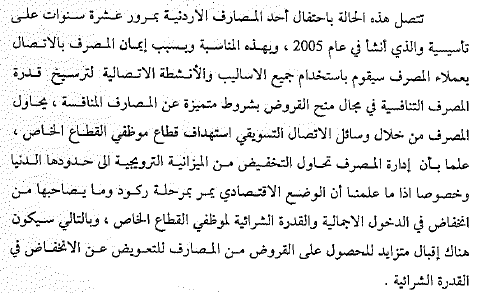 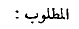 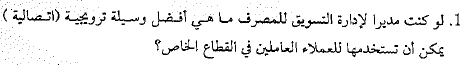 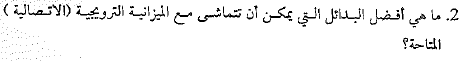 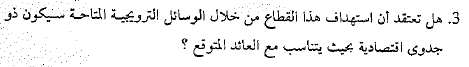 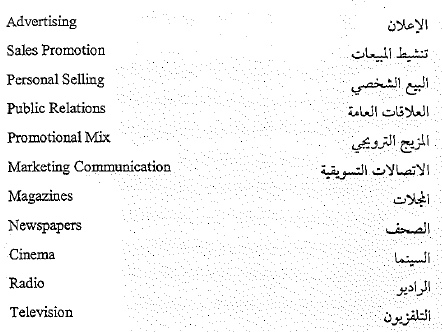